AQA Geography GCSE
at SCGSG
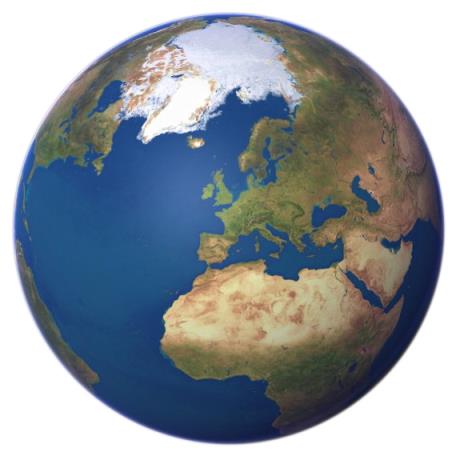 Discover the world you live in!
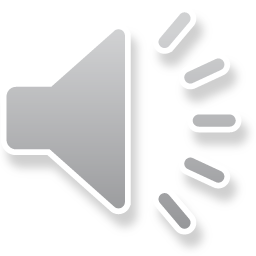 GCSE Geography at SCGSG
Paper 1: Living with the physical environment
Natural hazards
Coastal landscapes
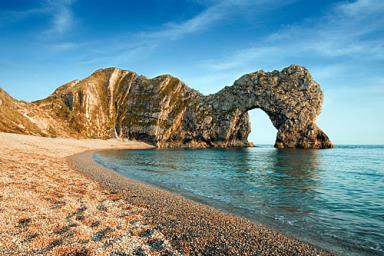 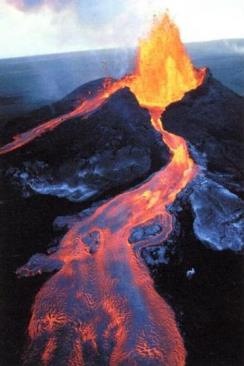 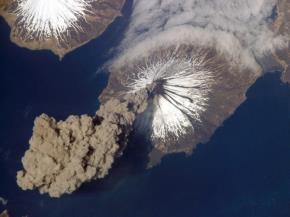 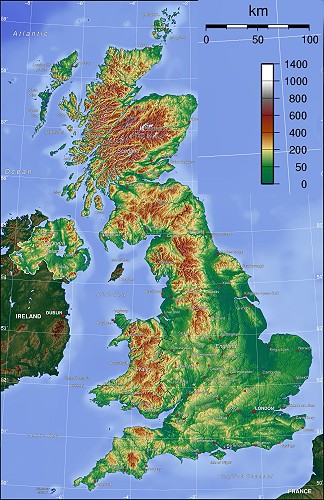 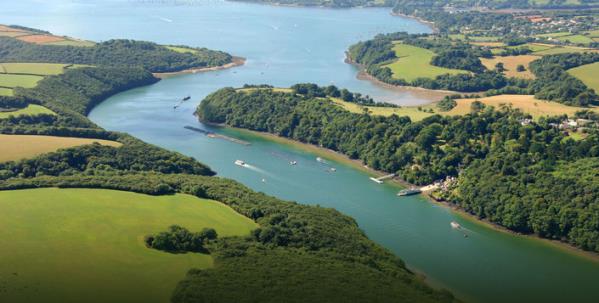 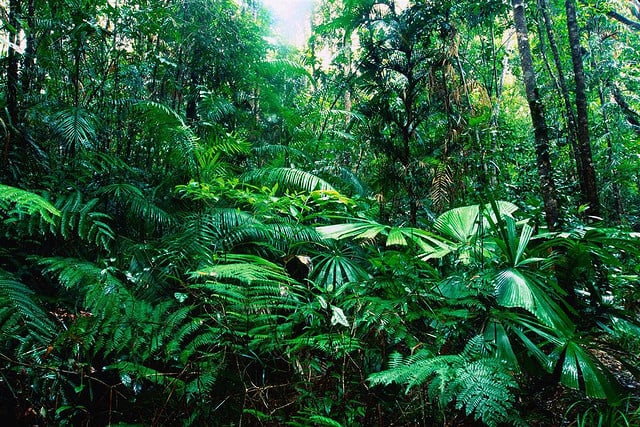 River landscapes
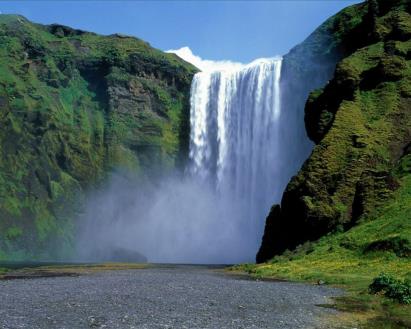 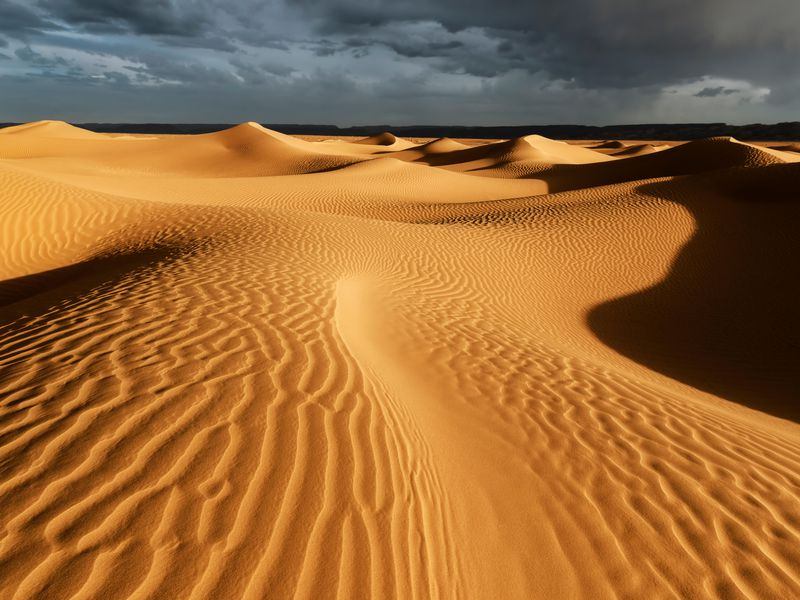 UK physical landscapes
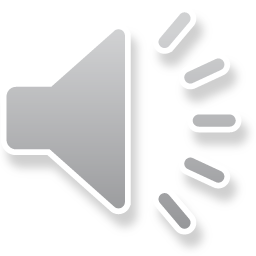 The living world
GCSE Geography at SCGSG
Paper 2: Challenges in the human environment
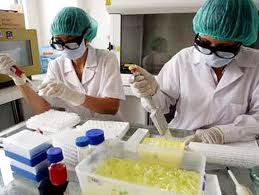 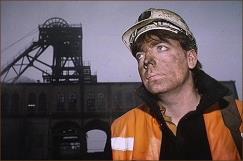 Urban issues and challenges
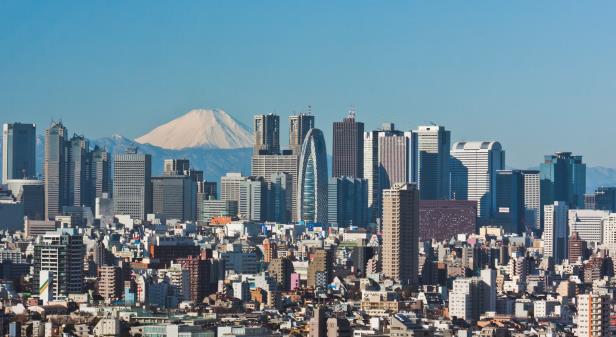 The changing economic world
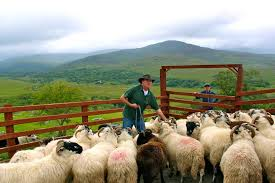 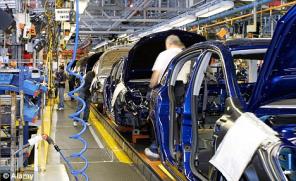 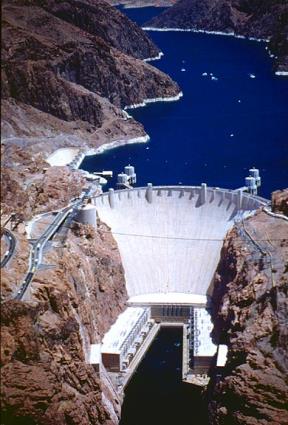 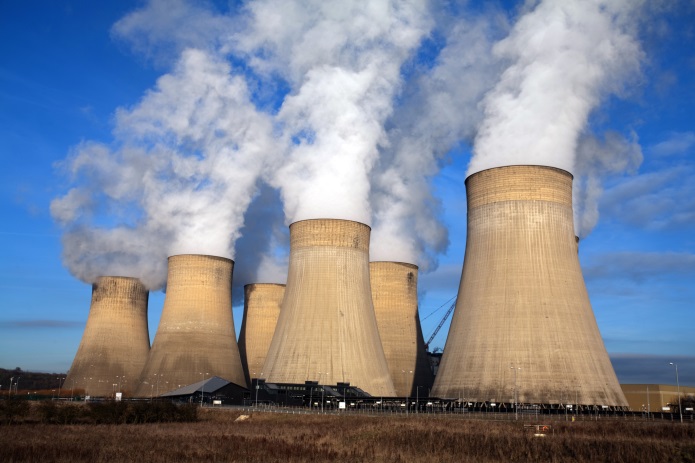 Water as a resource
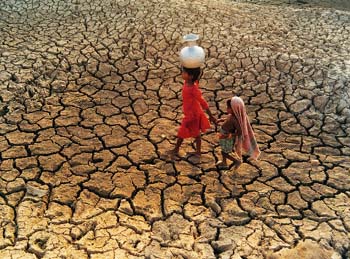 Resource management
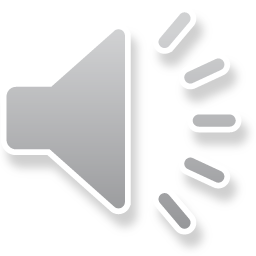 GCSE Geography at SCGSG
Paper 3: Geographical applications
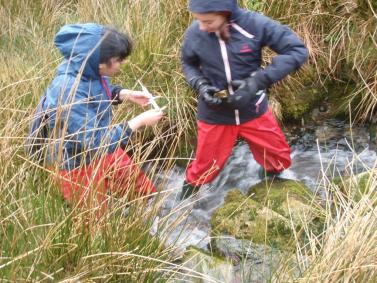 Issue evaluation
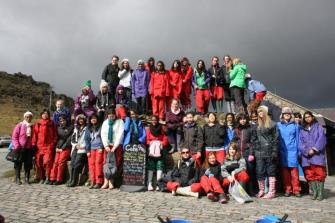 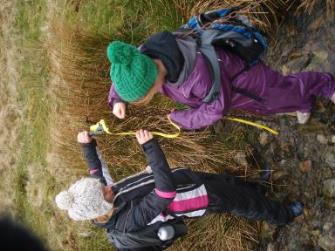 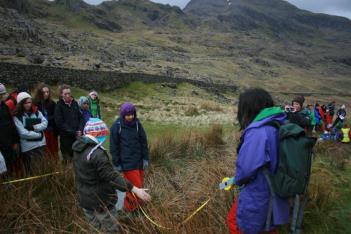 Fieldwork
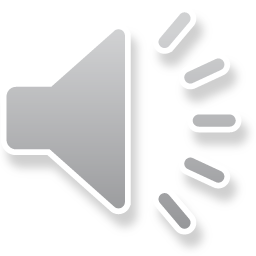 GCSE Geography at SCGSG
Paper 3: Geographical applications
Issue evaluation
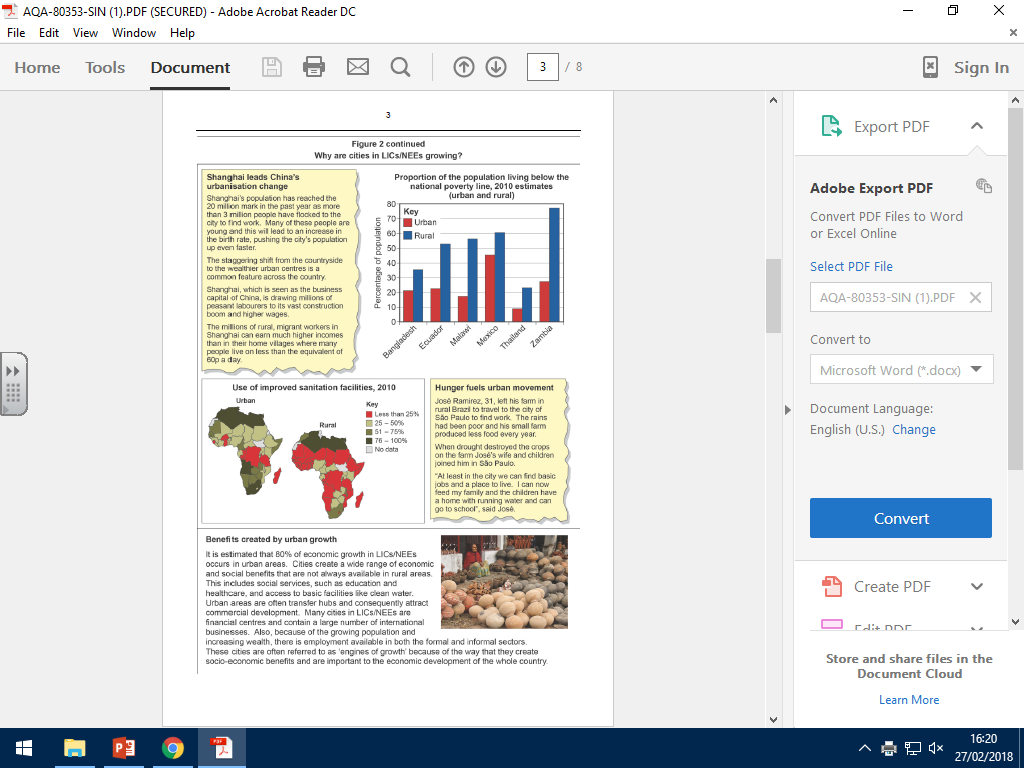 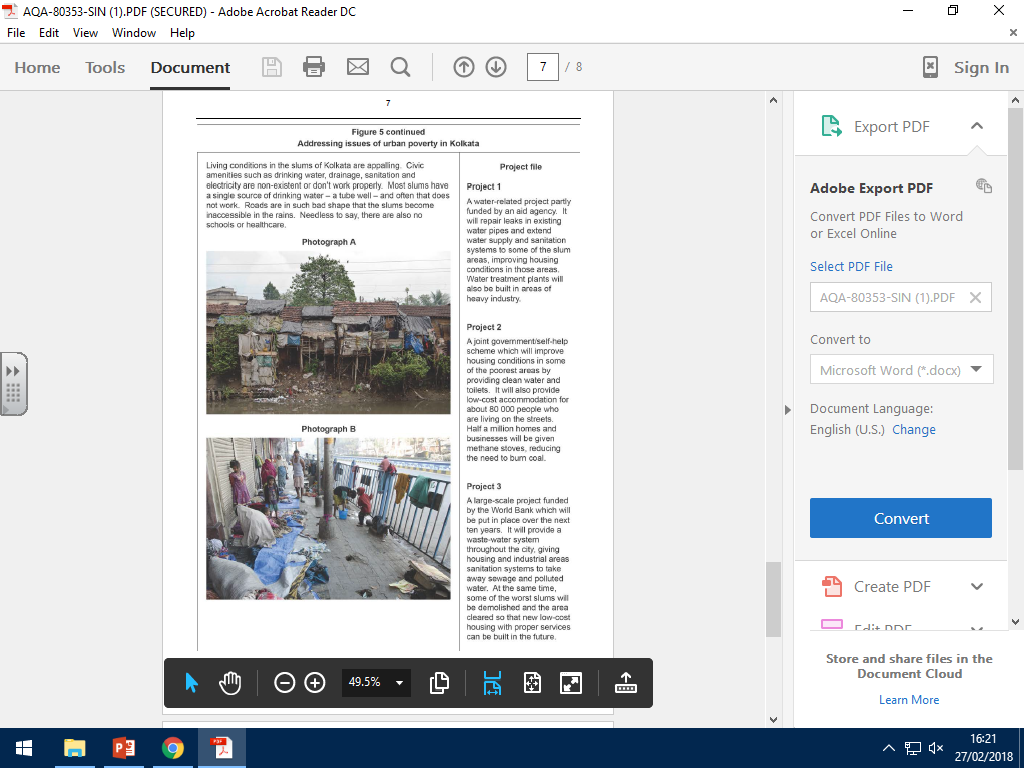 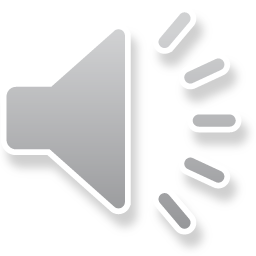 GCSE Geography at SCGSG
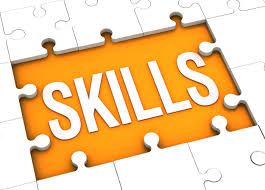 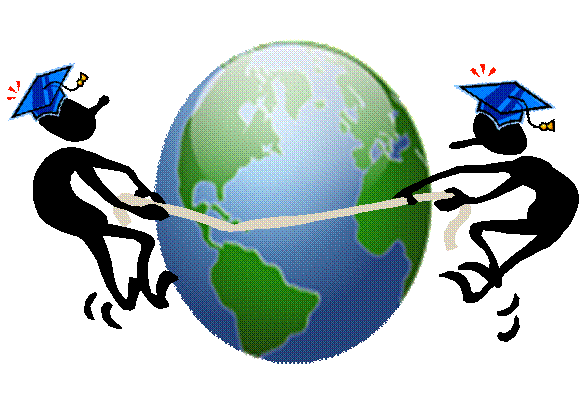 Geographers have a wide range of skills that can be applied to other areas. 

Here are a few examples:

Research skills, both primary - doing your own original research through fieldwork, and secondary - research using books and journals.

Statistical skills: Learning to collect, use and understand numbers is a valuable skill which is useful in science, finance, management and much more.

Computer skills: word processing, presentation, Geographical Information Systems, data sets
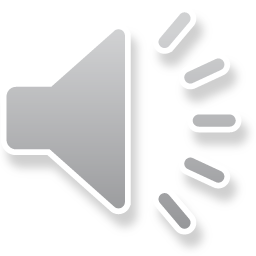 GCSE Geography at SCGSG
What support is available?
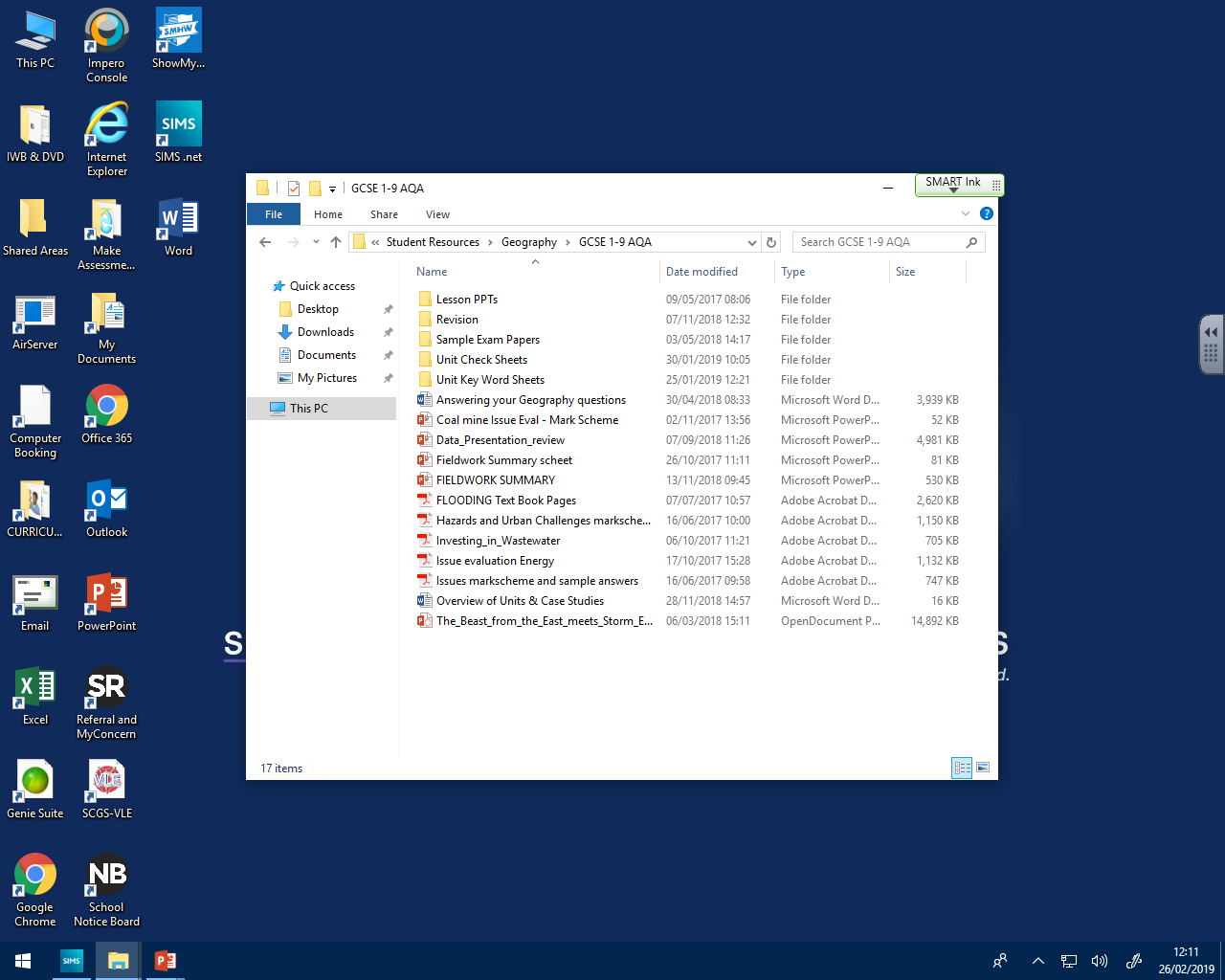 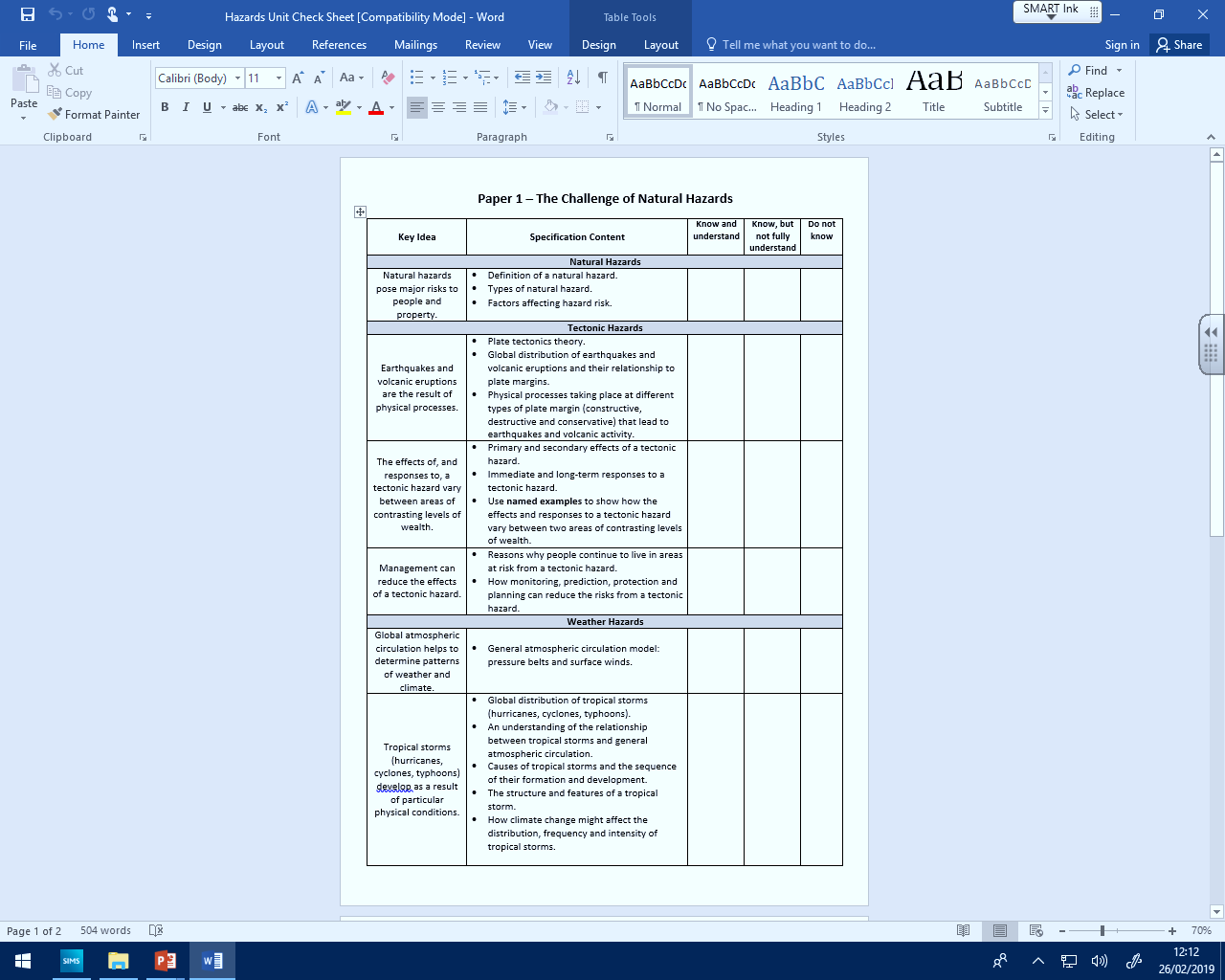 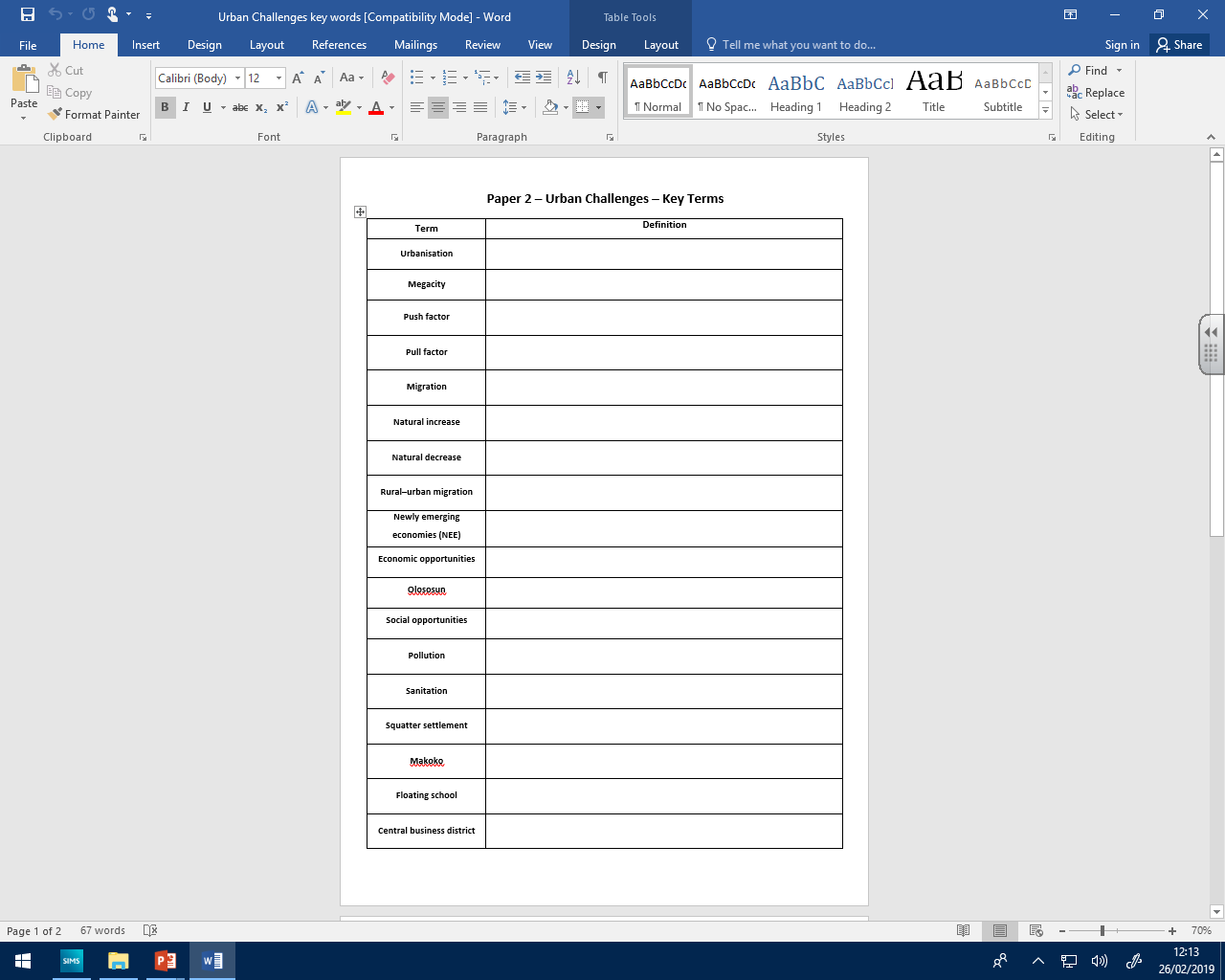 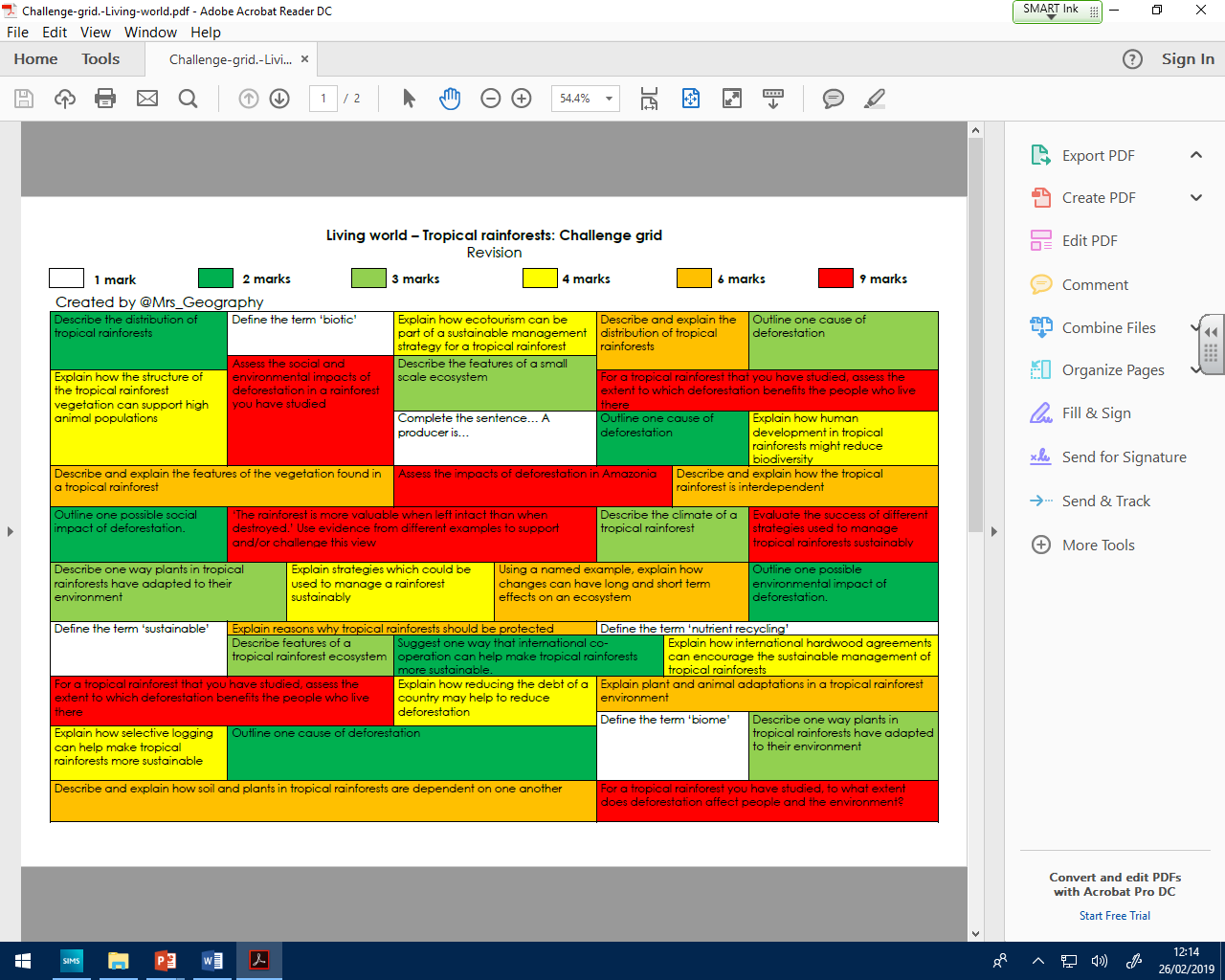 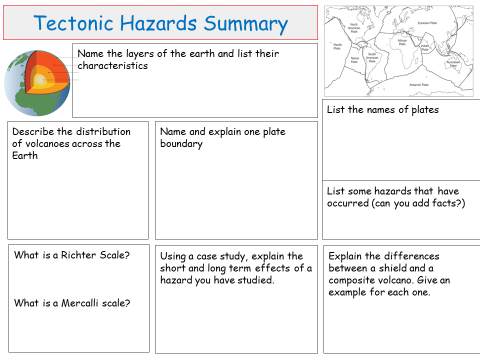 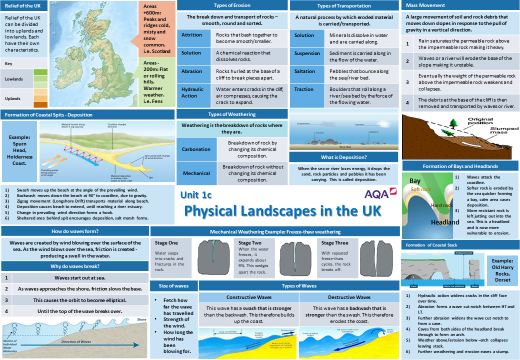 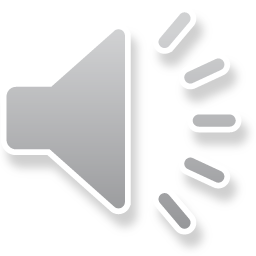 GCSE Geography at SCGSG
How will I be examined?
Paper 3: Geographical applications

Written exam: 1 hour 15 minutes

30% of GCSE
Paper 1: Living with the physical environment

Written exam: 1 hour 30 minutes

35% of GCSE
Paper 2: Challenges in the human environment

Written exam: 1 hour 30 minutes

35% of GCSE
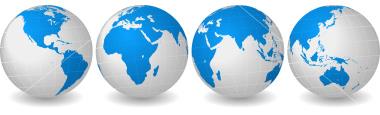 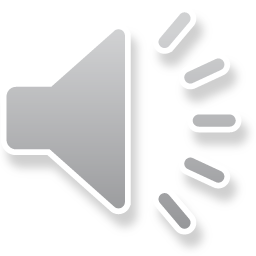 GCSE Geography at SCGSG
Geography inspires pupils to become global citizens by exploring their own place in the world, their values and responsibilities to other people, to the environment and to the sustainability of the planet
The importance of geography, National Curriculum Programme of Study. © QCDA
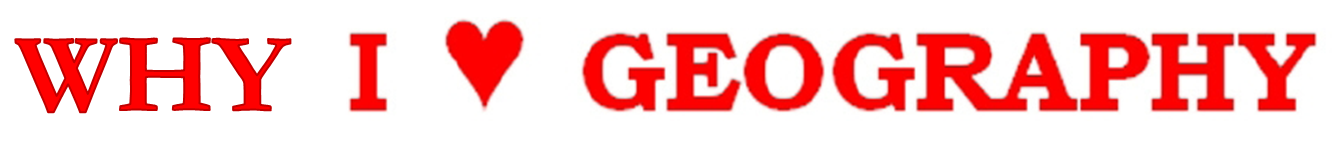 Geography opens your eyes to the world around you, from the people to the landscape.
We are surrounded by geography on a daily basis, studying geography at GCSE allows us to appreciate things in much more detail.
We have such a variety of tasks from independent research, paired and group work, model making and presentations – as well as exam questions practice.
Geography links so well with my other GCSE options, so it’s great to apply my knowledge to another areas.
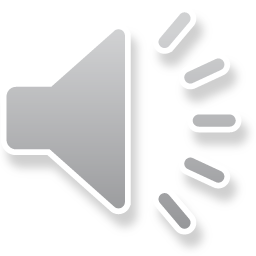